第124回日本医学物理学会学術大会
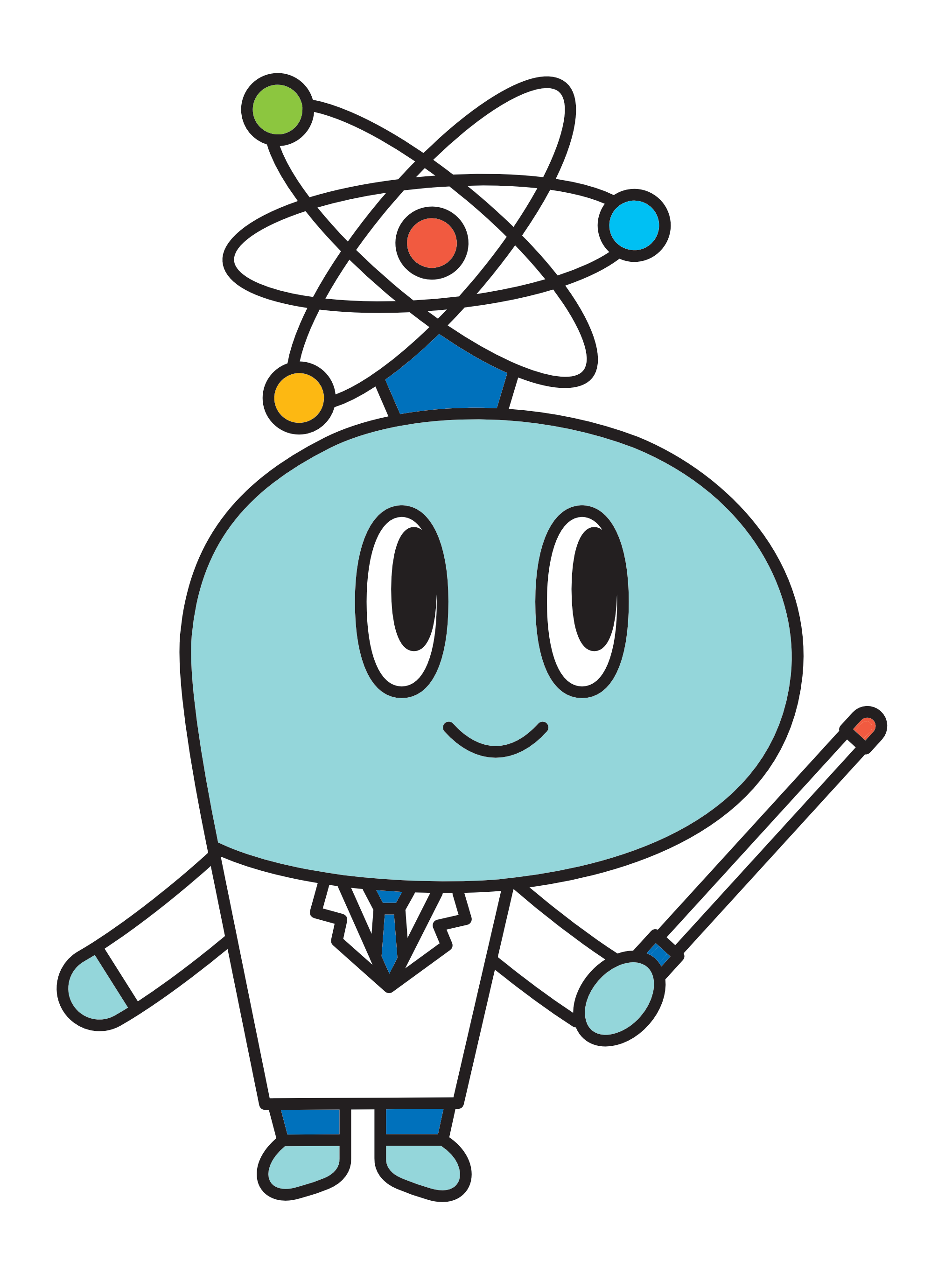 無
長崎における医学物理教育
JSMP大学 医学物理太郎
＊＊＊＊＊＊＊＊＊＊＊＊＊＊＊＊＊＊
Japan Society of Medical Physics(JSMP)